Lipids of Physiological Significance
Dr. Sumbul Fatma
Objectives
By the end of this lecture the first year students will be able to:
Define and classify lipids
Understand the physiological importance of lipids
List the examples of simple and complex lipids
Correlate implications of lipids in clinical conditions
Overview
What are lipids?
Classification of lipids
Functions of lipids
Simple lipids: Fatty acids, triacylglycerols, steroids
Complex lipids: Phospholipids, sphingolipids, glycolipids
Plasma lipid transport: types and functions of lipoproteins
What are lipids?
A heterogeneous group of hydrophobic (water-insoluble) organic molecules that are soluble only in organic solvents

Body lipids are compartmentalized (packed) in cell membranes, tissue and plasma
Functions of Lipids
Lipids are essential components of biological membranes
Lipids with hydrocarbon chains serve as major energy stores
Cell signaling involves lipid molecules
e.g. Inositol tri-phosphate
Fat-soluble vitamins, steroid hormones and prostaglandins are formed of lipids
Lipids and disease
Diseases that are strongly associated with abnormality in lipid metabolism:
Atherosclerosis
Coronary artery disease
Obesity
Metabolic syndrome
Hypertension
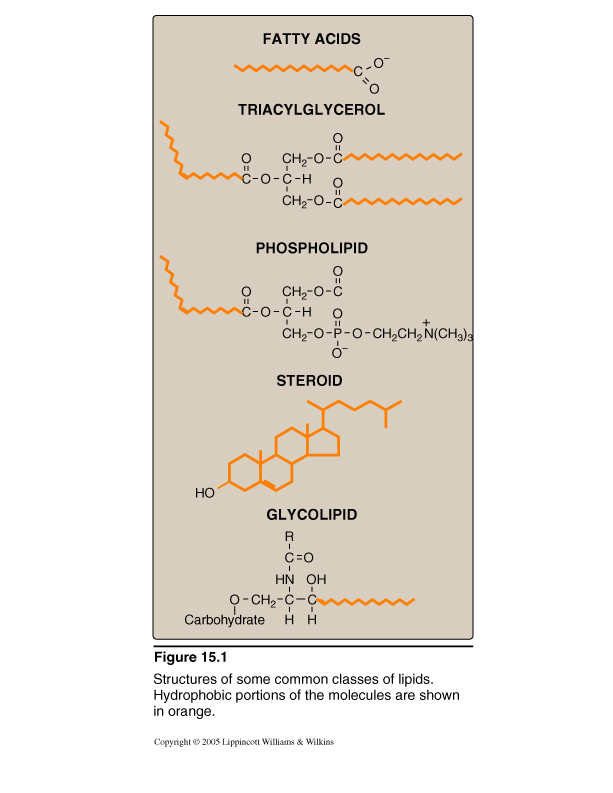 Classification ofLipids
Simple lipids:
Fatty acids
Triacylglycerols
Steroids (cholesterol)
Complex lipids
Phospholipids
Sphingolipids
Glycolipids
Fatty Acids (FAs)
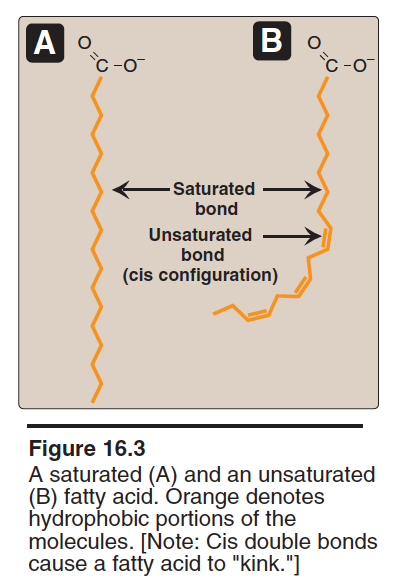 FAs are carboxylic acids with long-chain hydrocarbon side groups
They are amphipathic in nature (both hydrophilic and hydrophobic)
The carboxylic group (COOH) is hydrophilic
The hydrocarbon chain is hydrophobic
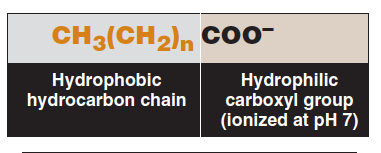 Fatty Acids (FAs)
FAs are highly insoluble in water
Must be transported in plasma with proteins
Majority of plasma FAs are esters of:
Triacylglycerol
Cholesterol
Phospholipids
Chain length
In mammals it varies from C16–C18
Examples: palmitic, oleic, linoleic, stearic acids
Fatty Acids (FA)
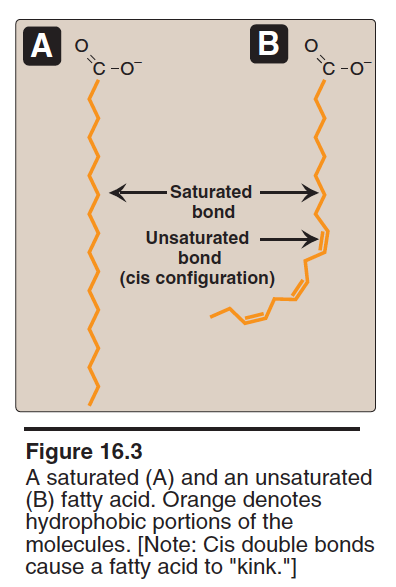 Degree of saturation
FAs may contain:
No double bonds (Saturated / trans form)
One or more double bonds (Mono or Polyunsaturated / cis form)
16:0
20:4
No. of
carbon
atoms
No. of
carbon
atoms
Zero
double
bonds
Four
double
bonds
Essential Fatty Acids (FA)
Linoleic acid (precursor of arachidonic acid)
a-Linolenic acid
Body cannot synthesize
Must be supplied in the diet
Deficiency can cause dermatitis, membrane function loss
Arachidonic acid is essential when linoleic acid is deficient in the diet
w-3 and w-6 fatty acids
w = Omega
Long-chain polyunsaturated FAs with first double bond starting with 3rd carbon from the methyl end
They reduce serum triglycerides, blood pressure and risk for heart disease
Major source: Fish
Examples: a-linolenic acid, EPA (eicosapentaenoic acid), DHA (Docosahexaenoic acid)
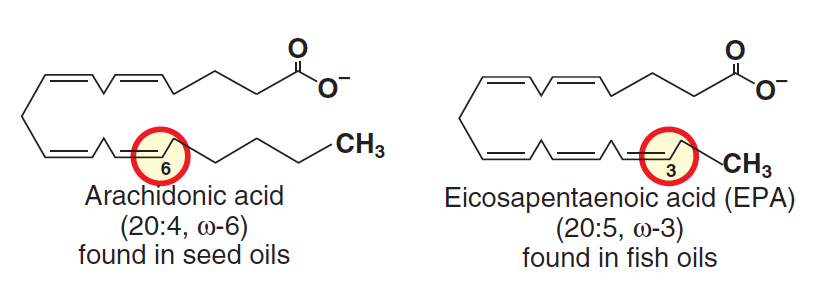 w-3 and w-6 fatty acids
w-3 and w-6 fatty acids
Long-chain polyunsaturated FAs with first double bond starting with 6th carbon from the methyl end
They reduce serum cholesterol
Major source: Vegetable oils, nuts
Examples:
Linoleic acid 18:2
Triacylglycerols (TGs)
TGs are tri-esters of fatty acids also called fats
Three fatty acids are bonded to a glycerol molecule
Constitutes majority of dietary lipids
Stored in adipocytes (fat cells) as energy reservoir 
Not a component of cell membranes
Subcutaneous layer of fats provides thermal insulation
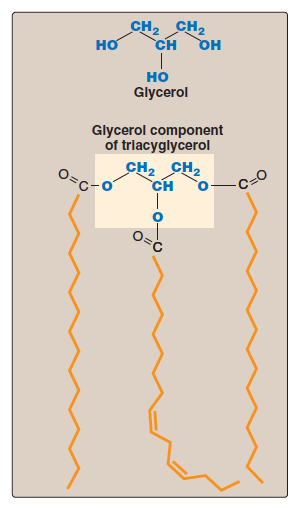 Structure of a triacylglycerol
Steroids
Derivatives of cyclopentanoperhydrophenanthrene ring
Consists of four fused rings called steroid nucleus with an 8-carbon chain
Steroids with a hydroxyl group are called sterols
Cholesterol is a major sterol in humans and animals
Cholesterol in plasma is bound to fatty acids called cholesteryl esters
Functions of cholesterol
Component of cell membranes
Precursor for:
Bile acids / Bile salts
Vitamin D
Steroid hormones (Aldosterone, cortisol, testosterone, estrogen, progesterone)
High levels of plasma cholesterol is strongly associated with coronary artery disease and atherosclerosis
Phospholipids
Two classes of phospholipids:
Glycerophospholipids (contain glycerol backbone)
Sphingophospholipids (contain sphingosine)
Glycerophospholipids
Glycerol-3-PO4 is bonded to two fatty acid chains
The PO4 group is linked to a hydrophilic group
Amphiphilic in nature
Hydrophobic tail
Hydrophilic phosphoryl heads
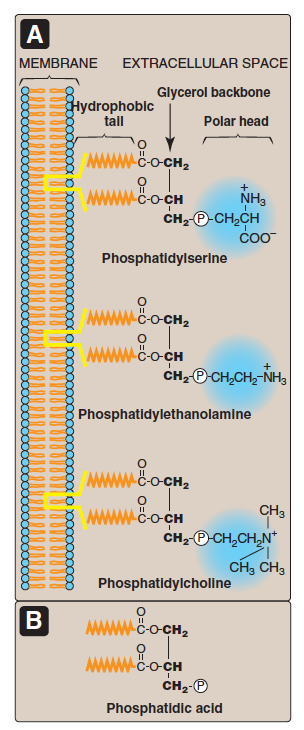 Glycero-
phospholipids
Phospholipids
Major components of biological membranes
Examples: phosphatidic acid, phosphatidyl –choline and serine
Sphinogophospholipids
Long-chain fatty acids attached to sphingosine 
Example: Sphingomyelin
An important component of myelin that protects and insulates nerve fibers
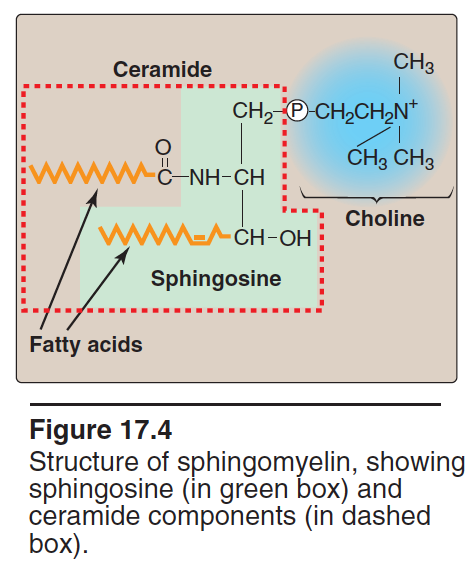 Glycolipids
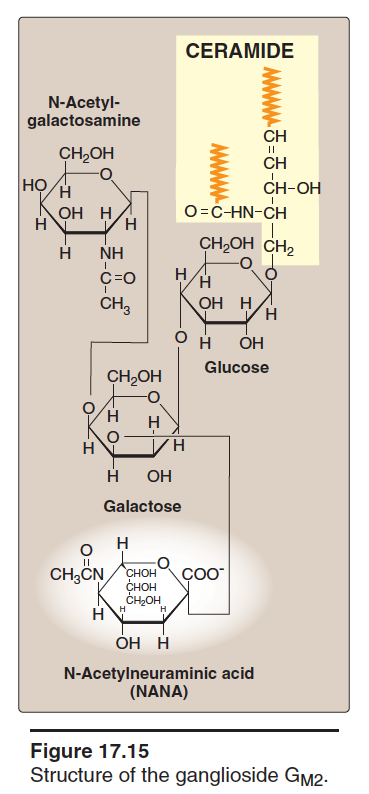 Contain both carbohydrate and lipid components
Derivatives of ceramide
A long chain fatty acid is attached to sphingosine
Also called glycoshpingolipids
Examples: Ganglioside, glactocerebroside
Act as: Blood group antigens, cell surface receptors for bacteria/viruses
Transport of plasma lipids
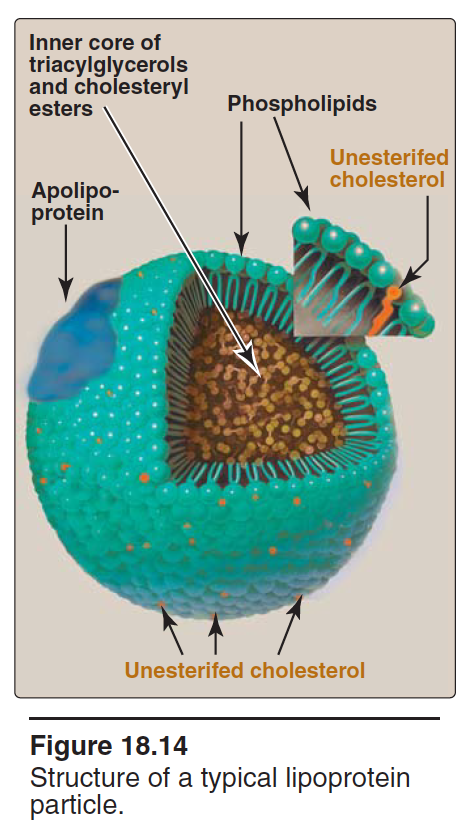 Plasma lipids are transported as lipoprotein particles (lipids + protein)
Protein part: Apoproteins or apolipoproteins
Examples: Apolipoproteins A, B, C
Functions: lipid transport, enzymatic functions, ligands for receptors
Lipid part: Contains lipids of various types
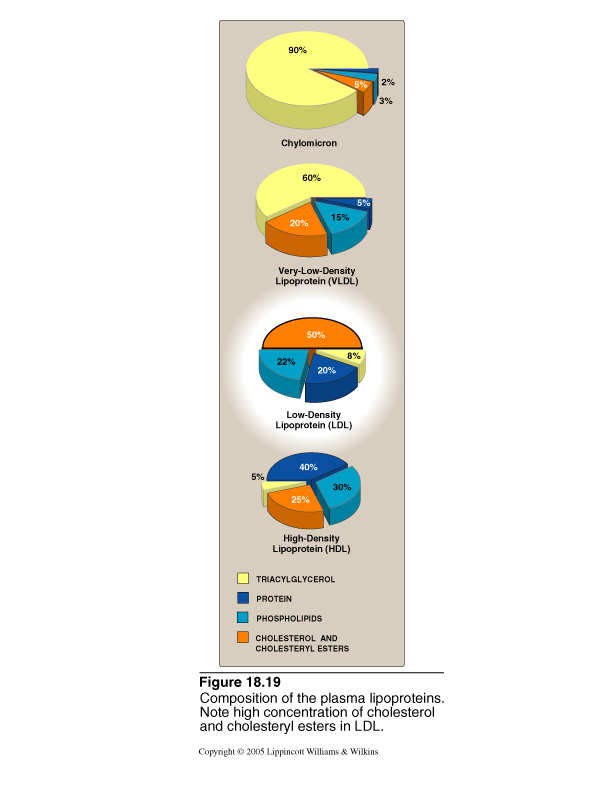 Types and functions of lipoproteins
Take home message
Lipids are a group of hydrophobic molecules
Perform essential physiological functions in the body
Simple lipids include: fatty acids, TGs and steroids
Complex lipids include: phospholipids, sphingolipids and glycolipids
A number of diseases are associated with abnormal lipid metabolism
References
Lippincott’s Illustrated Reviews, Biochemistry, 6th edition, Denise R. Ferrier, Lippincott Williams & Wilkins, USA.
Chapter 16: pages 181-182, 195-198
Chapter 17, page 201-202, 205-206
Chapter 18, page: 219-220, 226-232